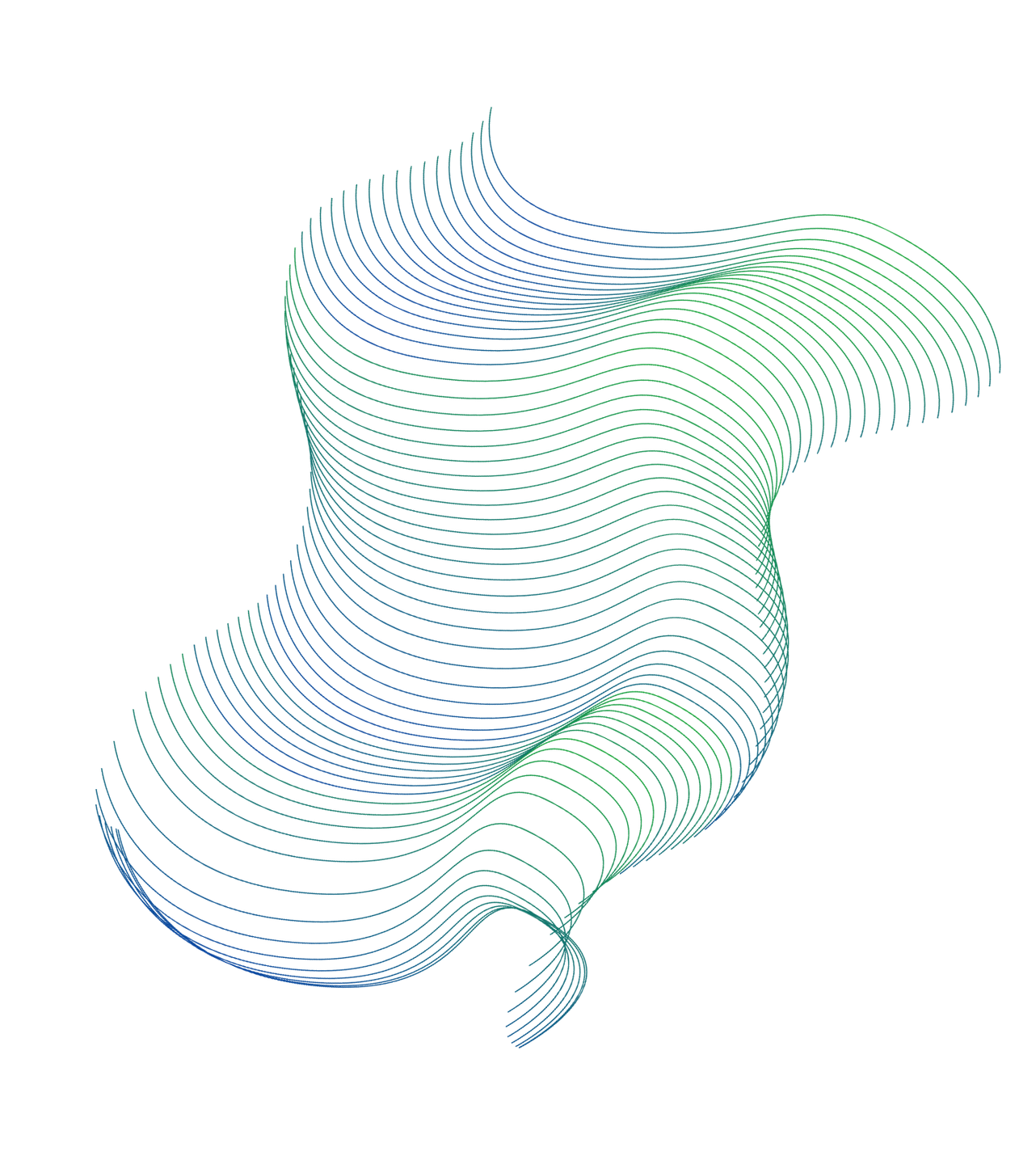 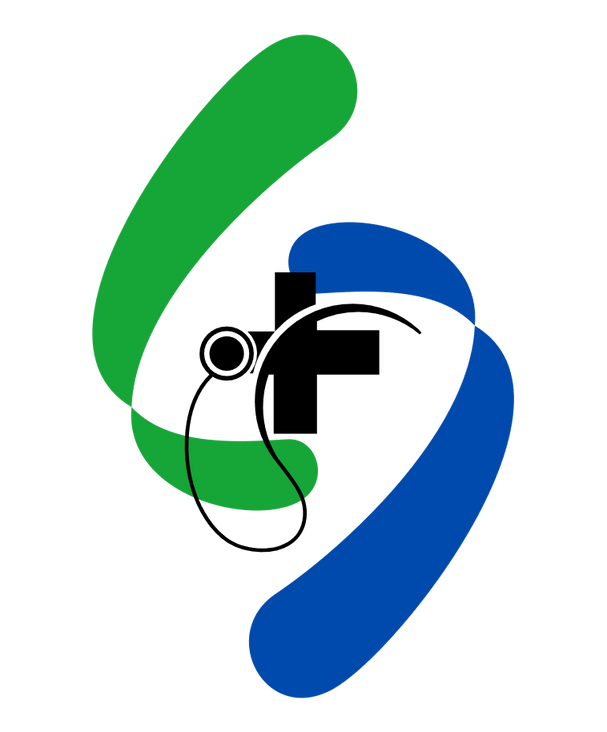 INSTITUIÇÃO DE ORIGEM
Cidade-Estado
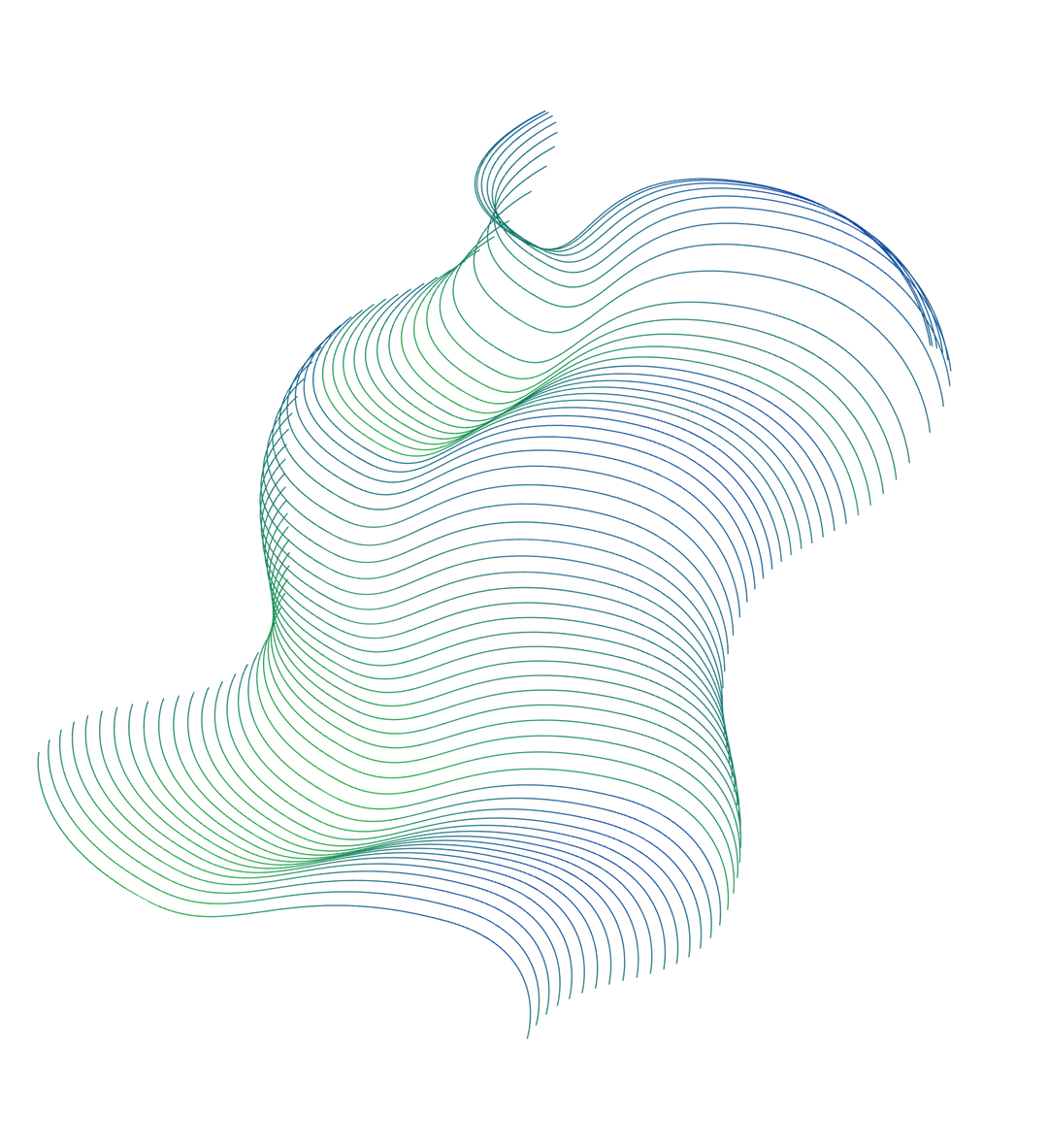 TÍTULO
Nome do autor 1, Nome do autor 2, Nome do autor 3, Nome do autor 4, Nome do autor 5, Nome do autor 6.
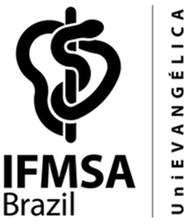 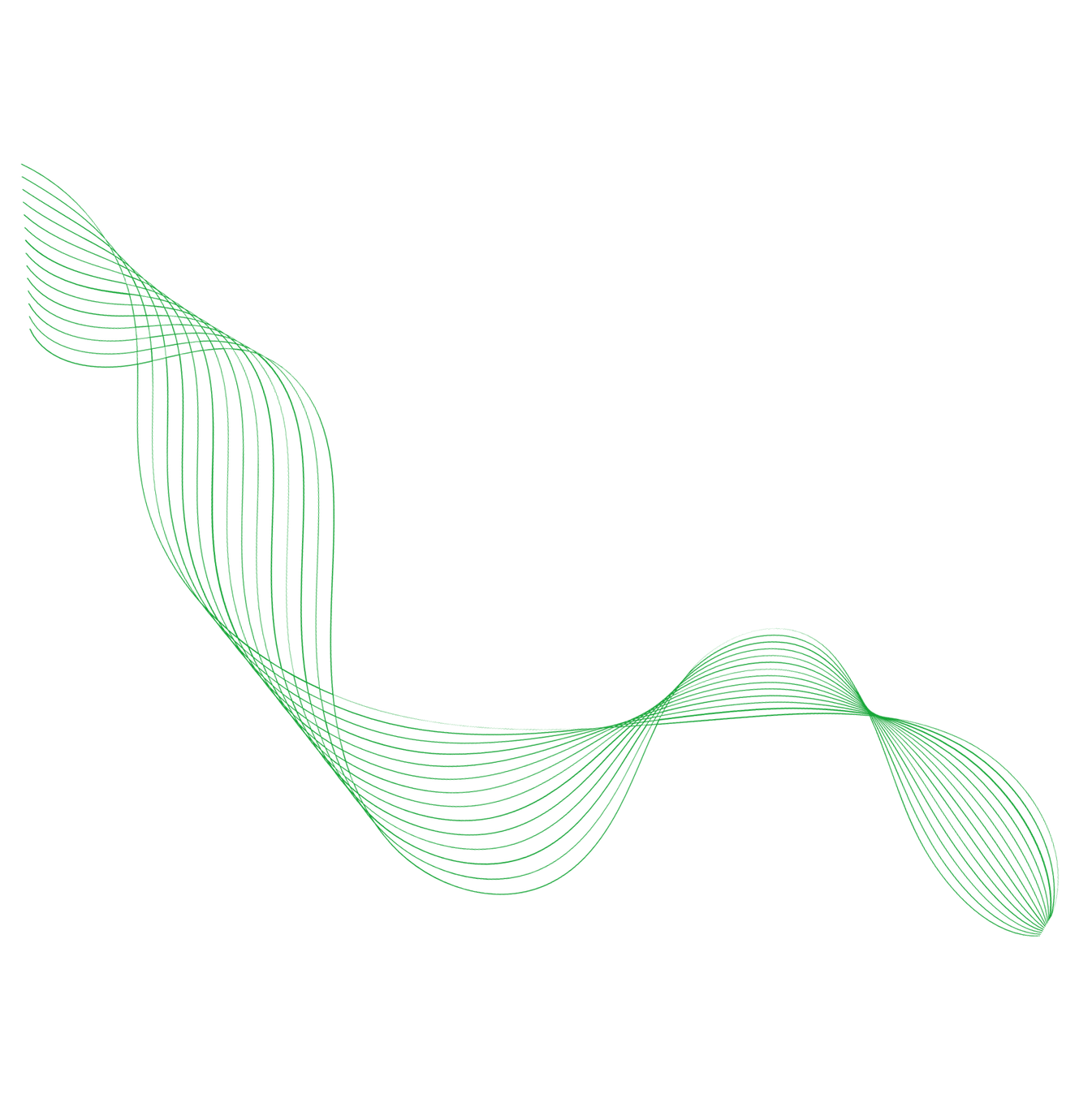 INTRODUÇÃO
Inserir o texto
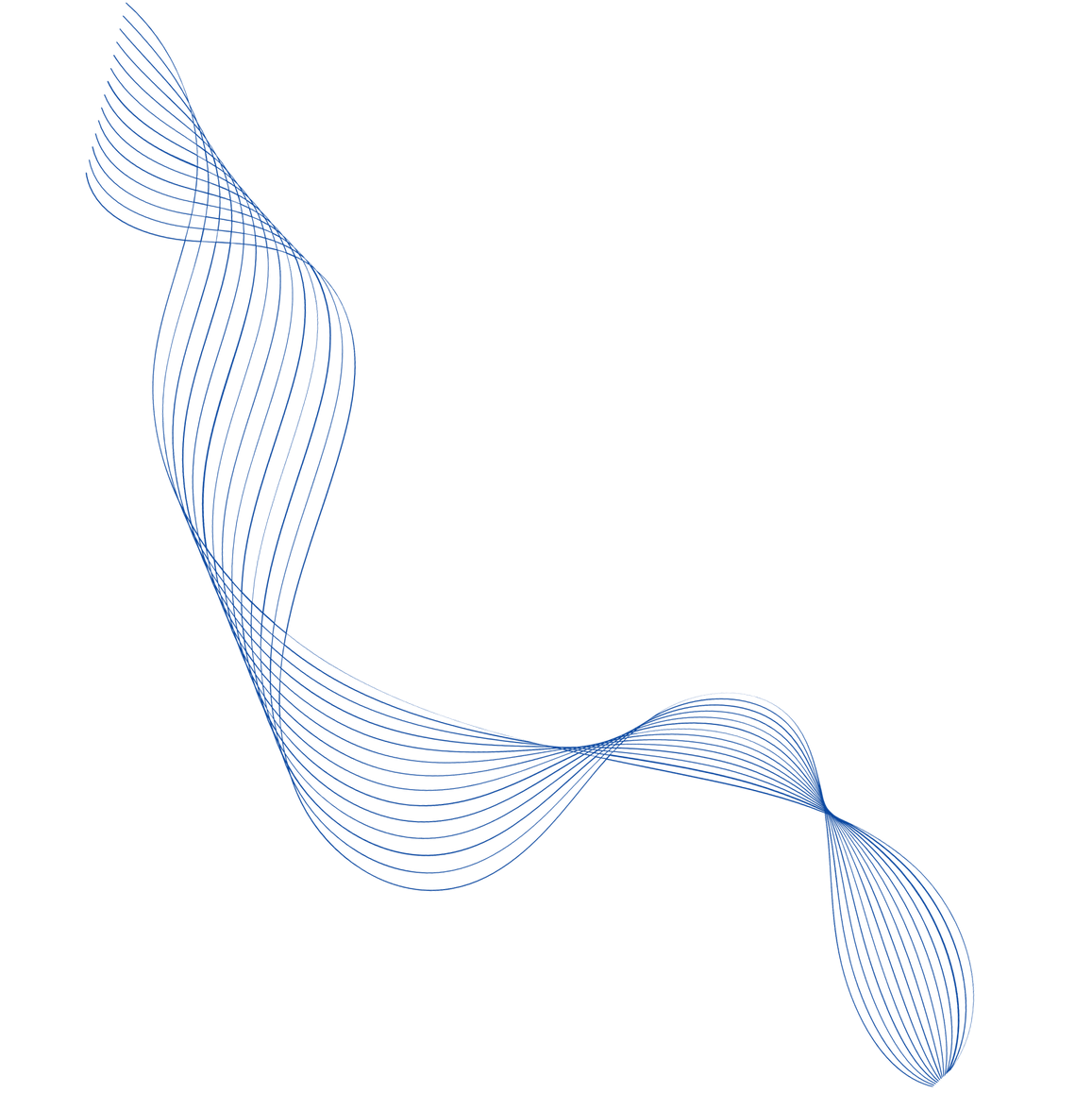 Inserir o texto
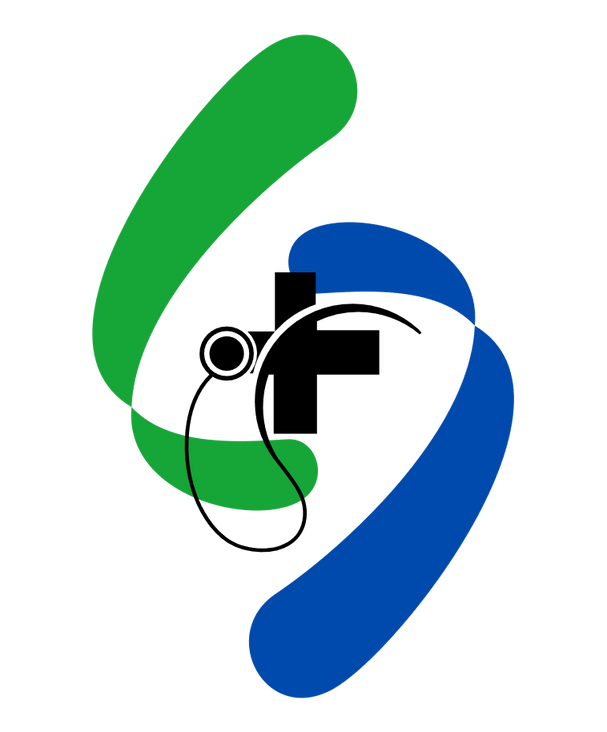 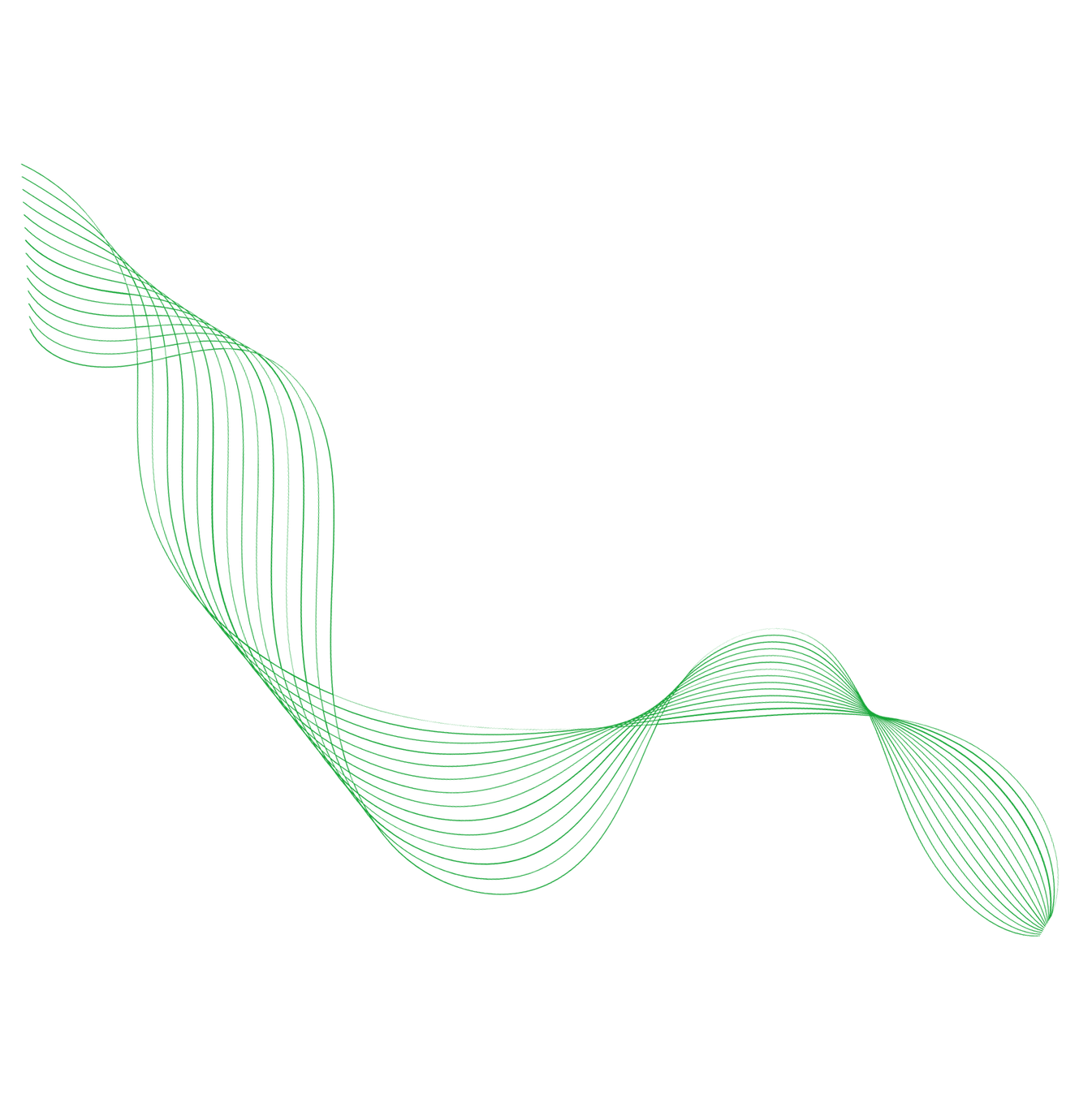 OBJETIVOS
Inserir o texto
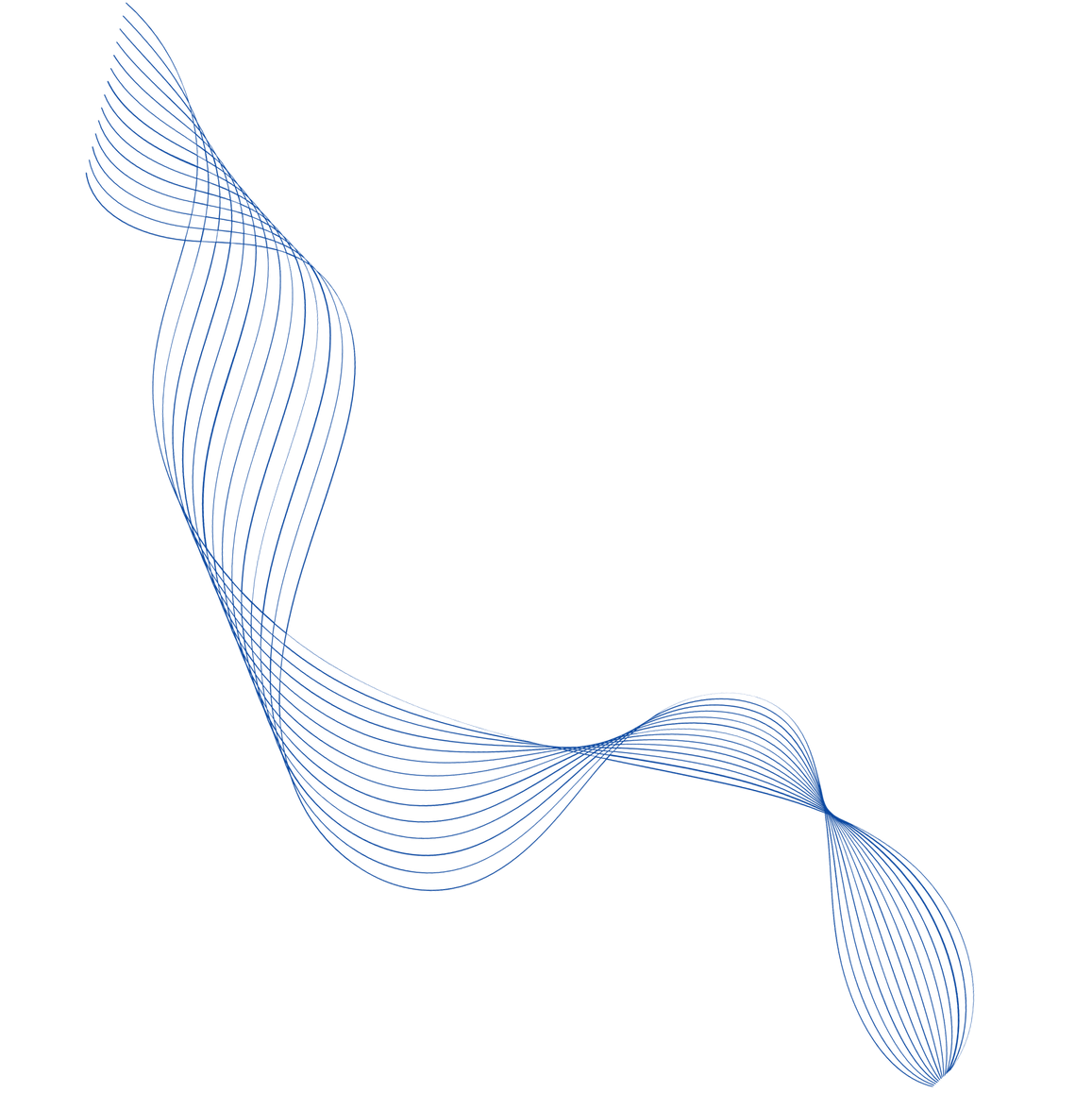 Inserir o texto
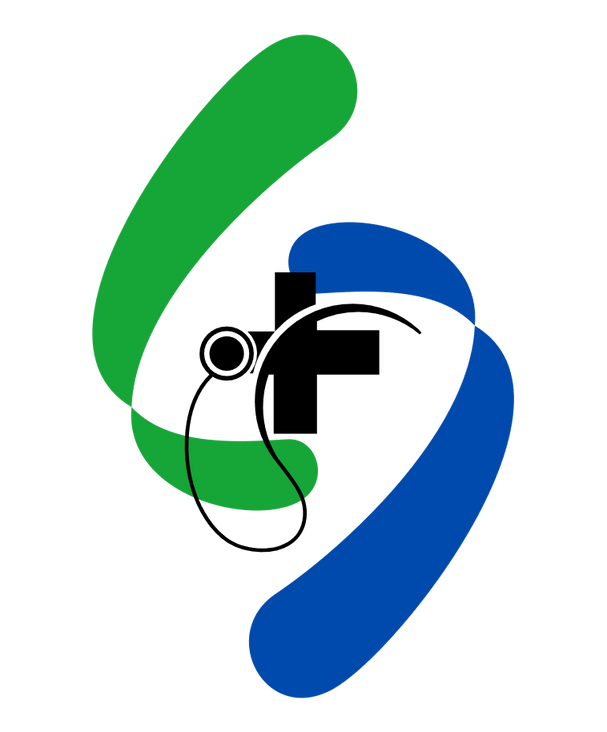 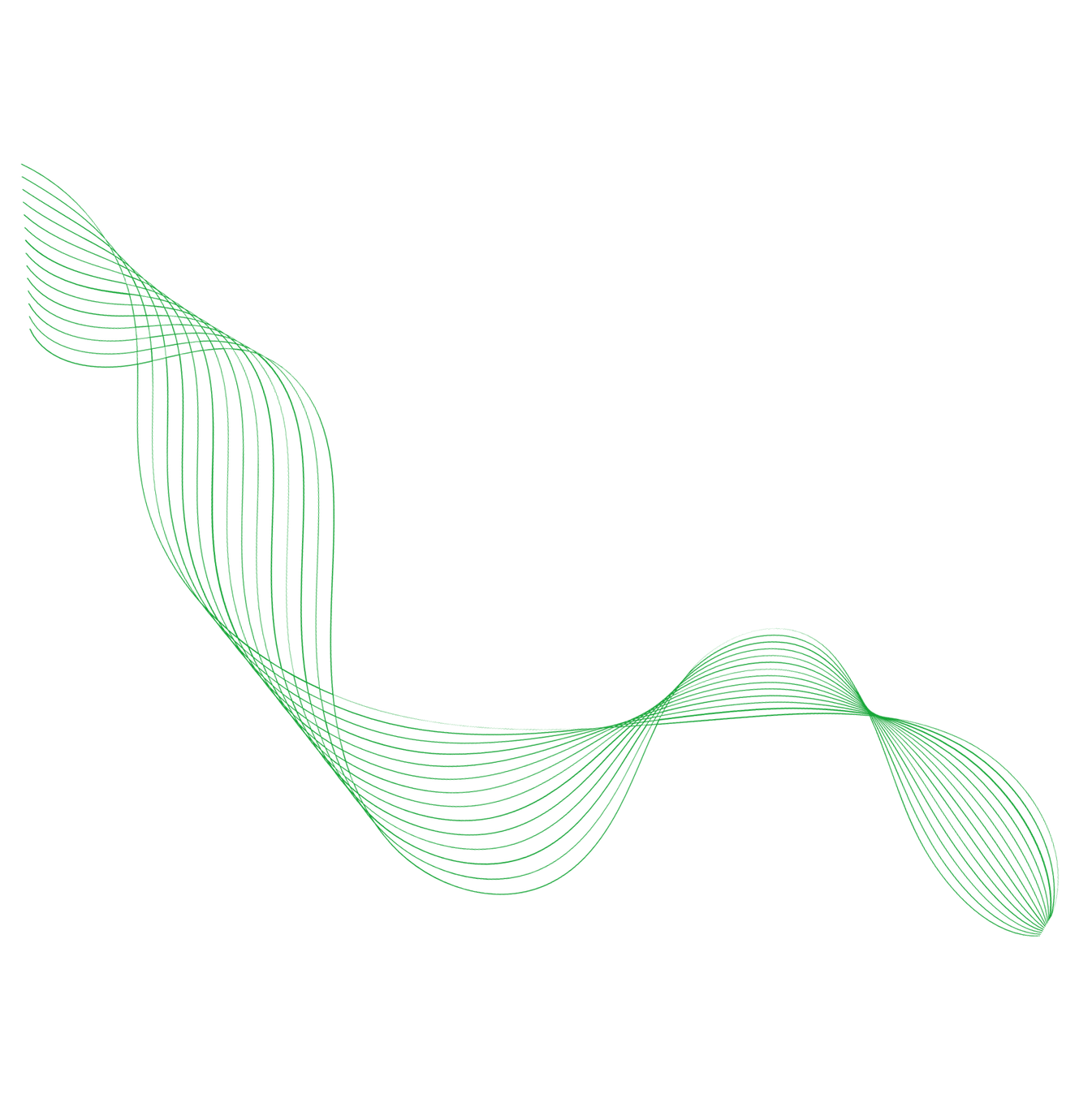 RELATO DE CASO/EXPERIÊNCIA
Inserir o texto
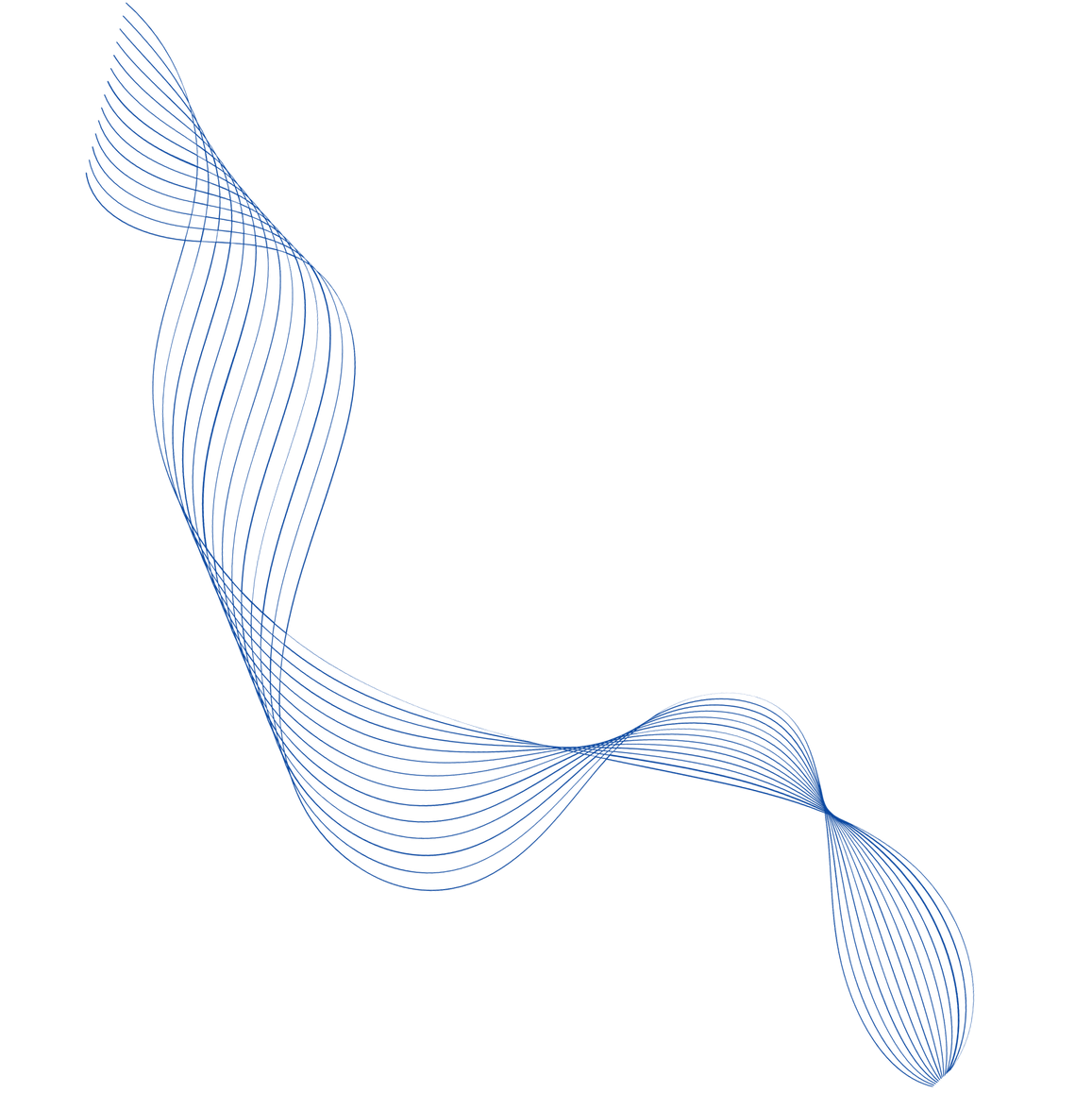 Inserir o texto
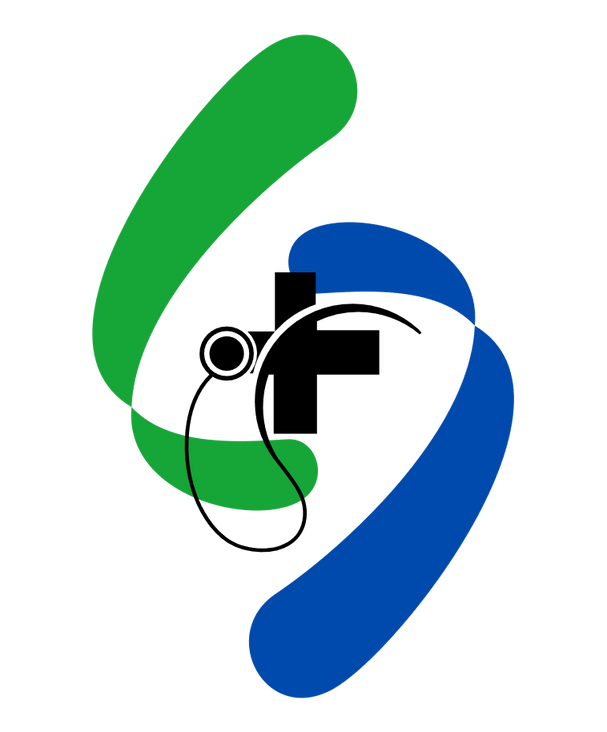 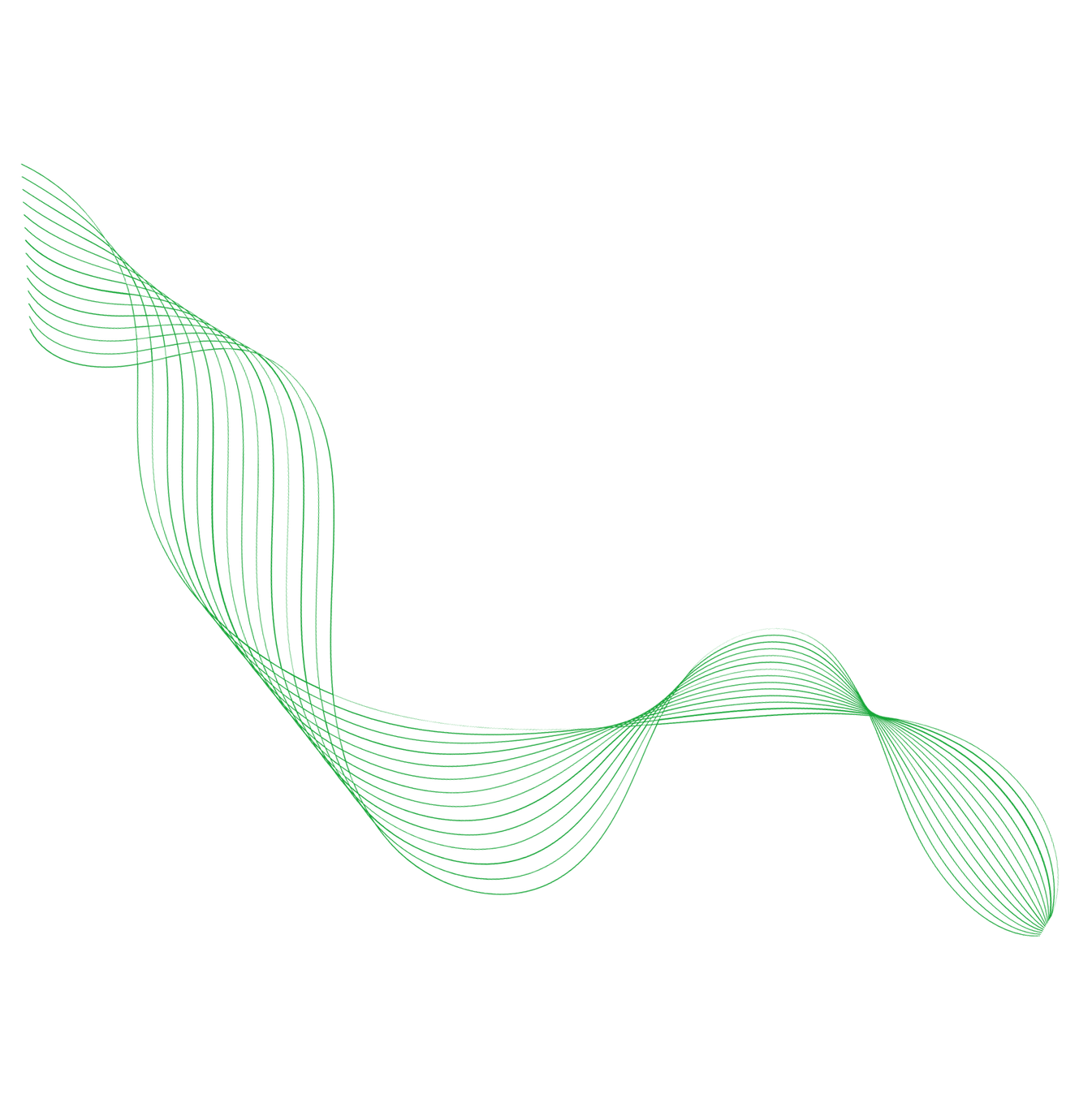 DISCUSSÃO
Inserir o texto
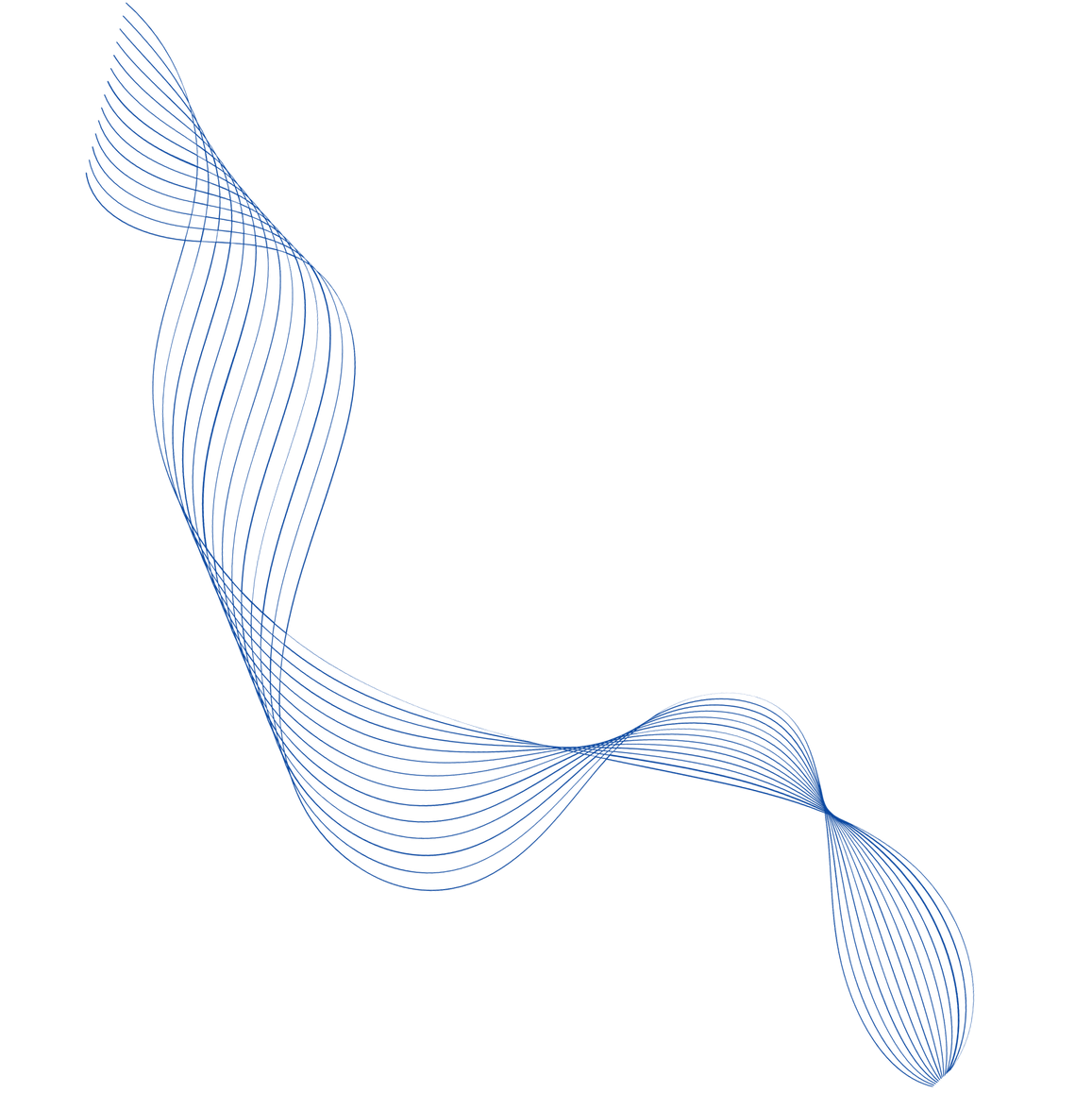 Inserir o texto
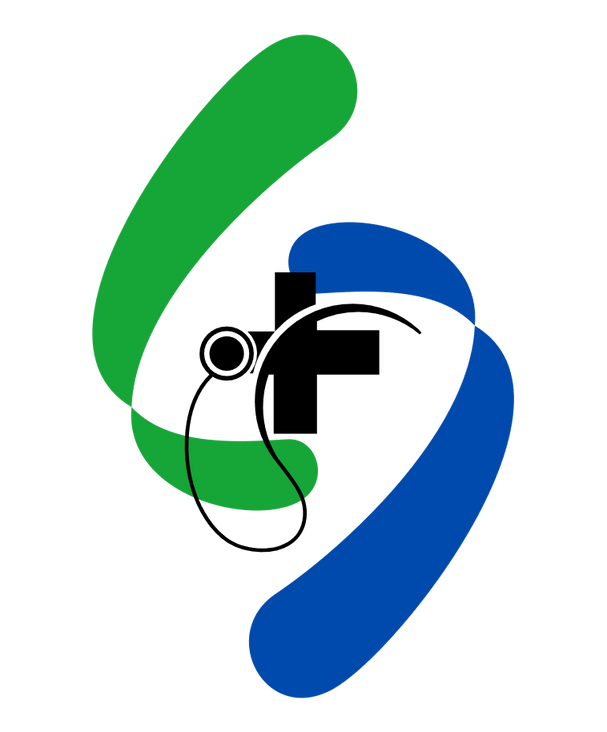 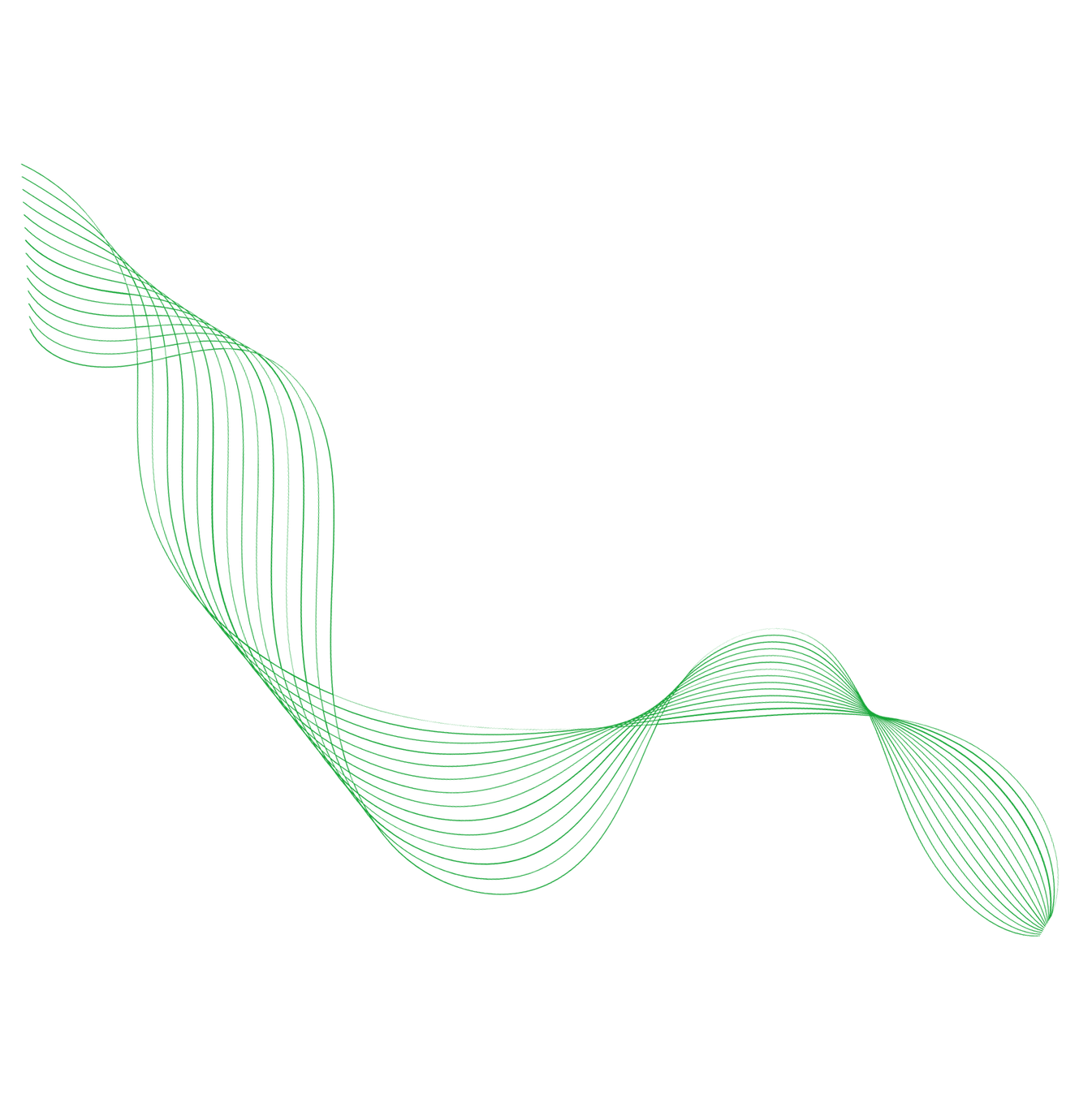 CONCLUSÃO
Inserir o texto
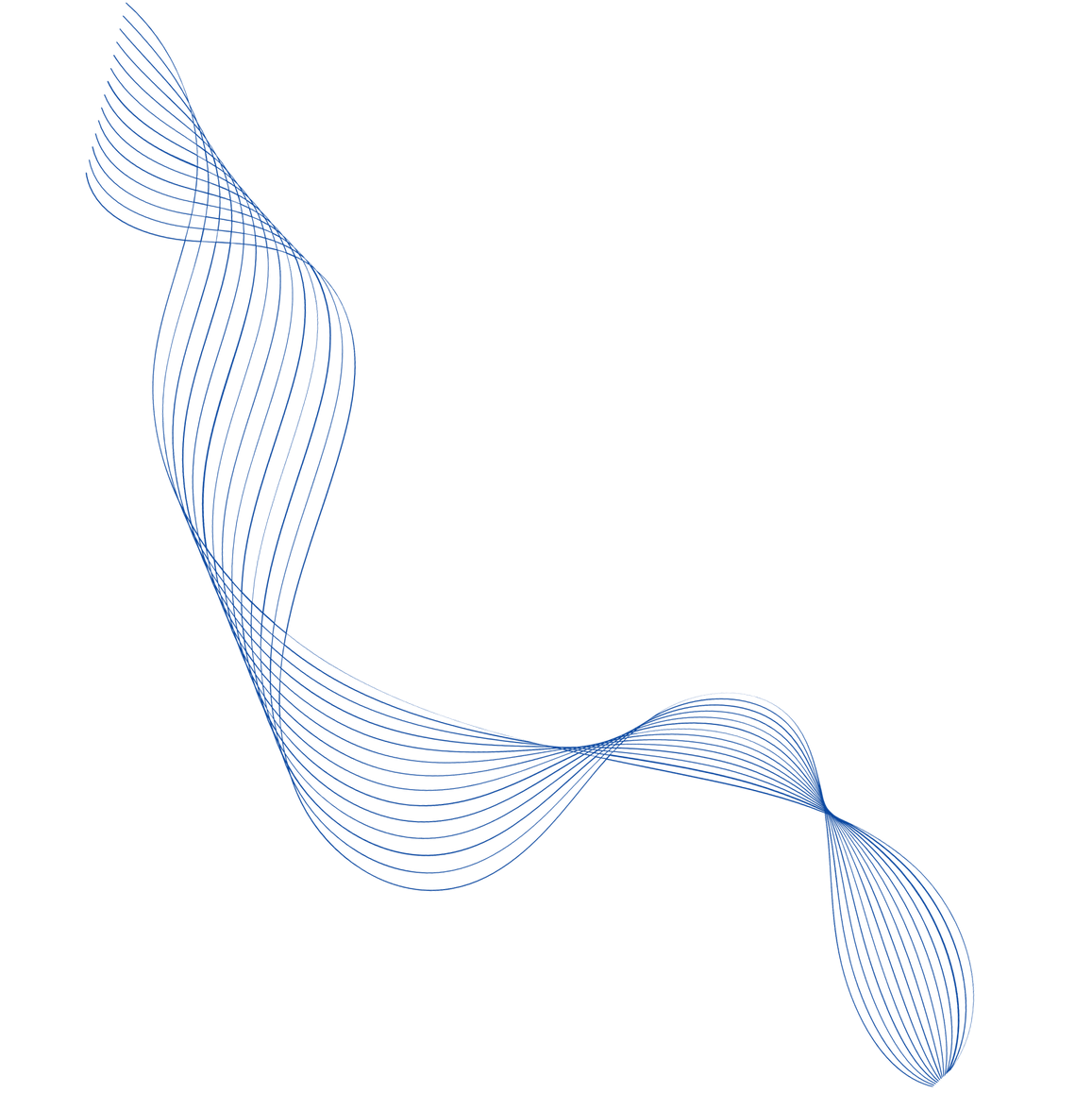 Inserir o texto
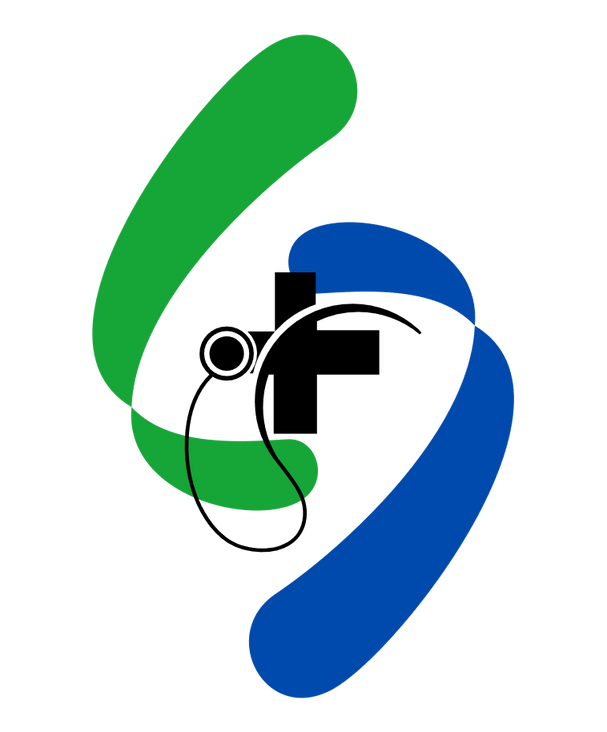 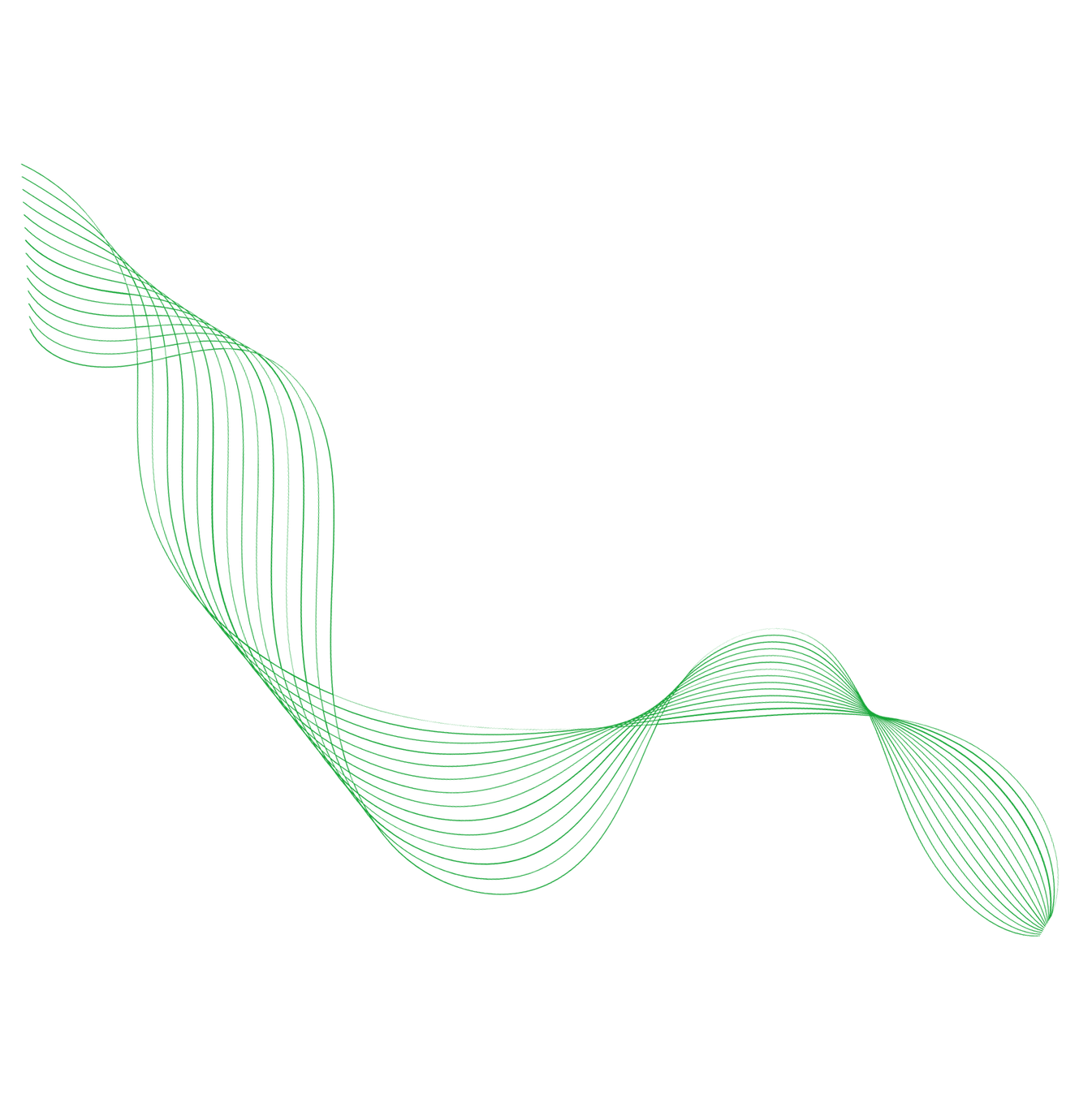 REFERÊNCIAS
Inserir as referências seguindo normas ABNT
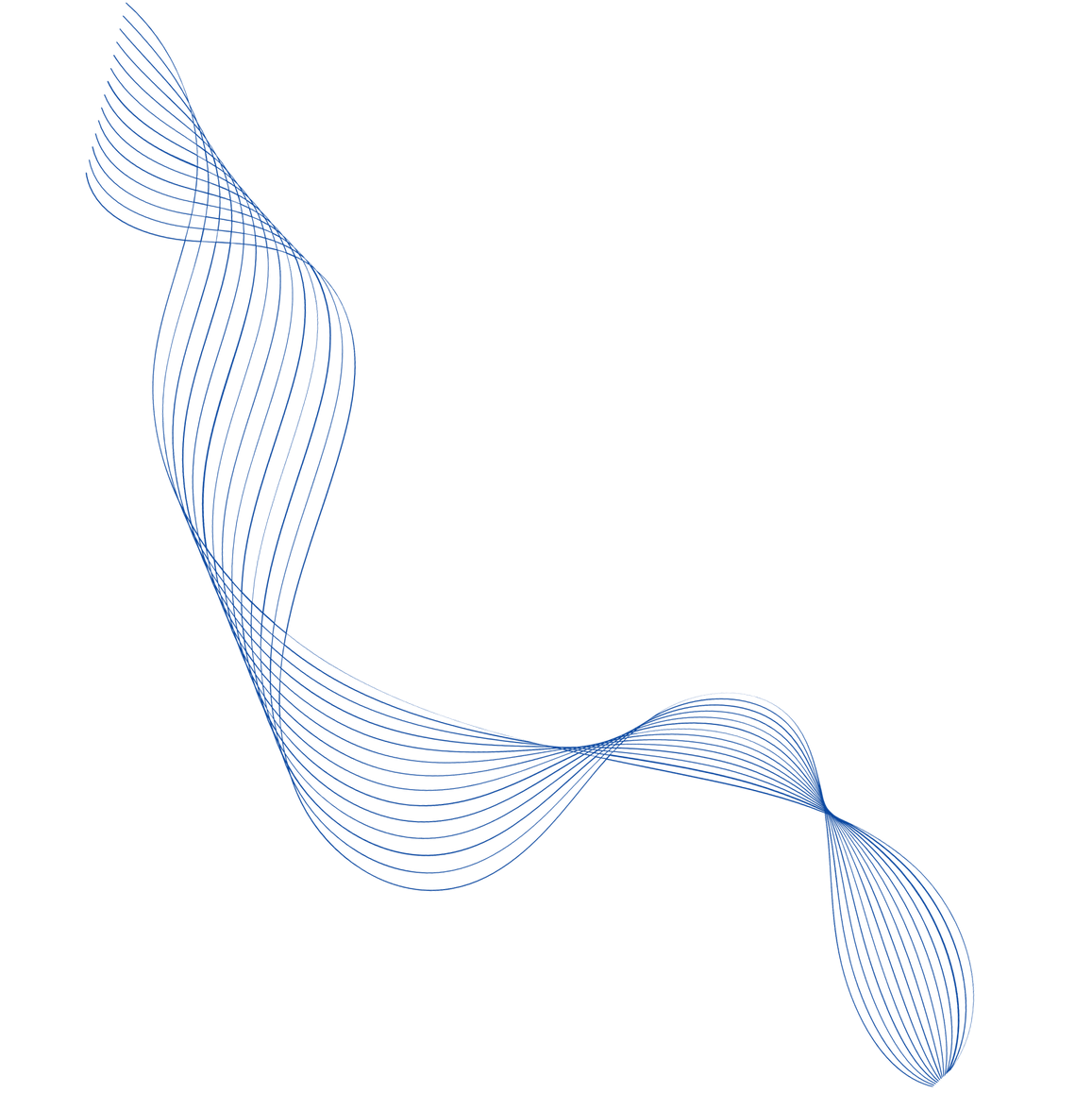 Inserir as referências seguindo normas ABNT
Inserir as referências seguindo normas ABNT
Inserir as referências seguindo normas ABNT
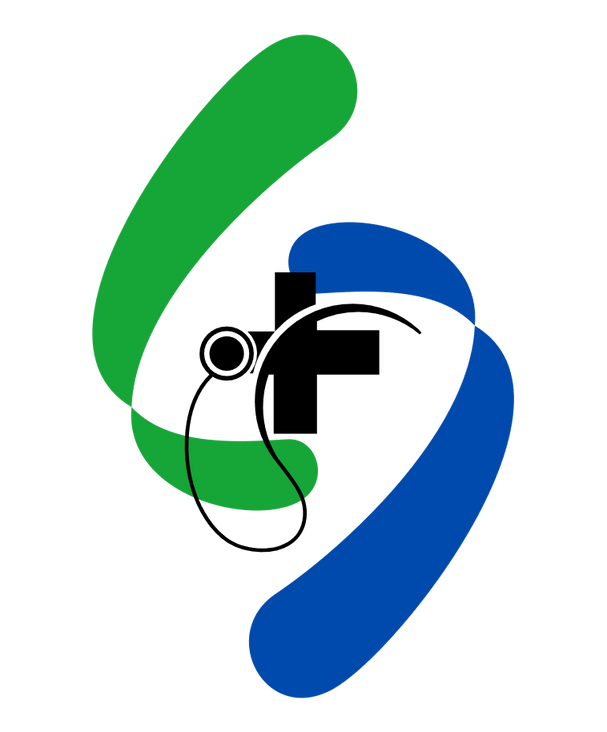 Inserir as referências seguindo normas ABNT
Inserir as referências seguindo normas ABNT
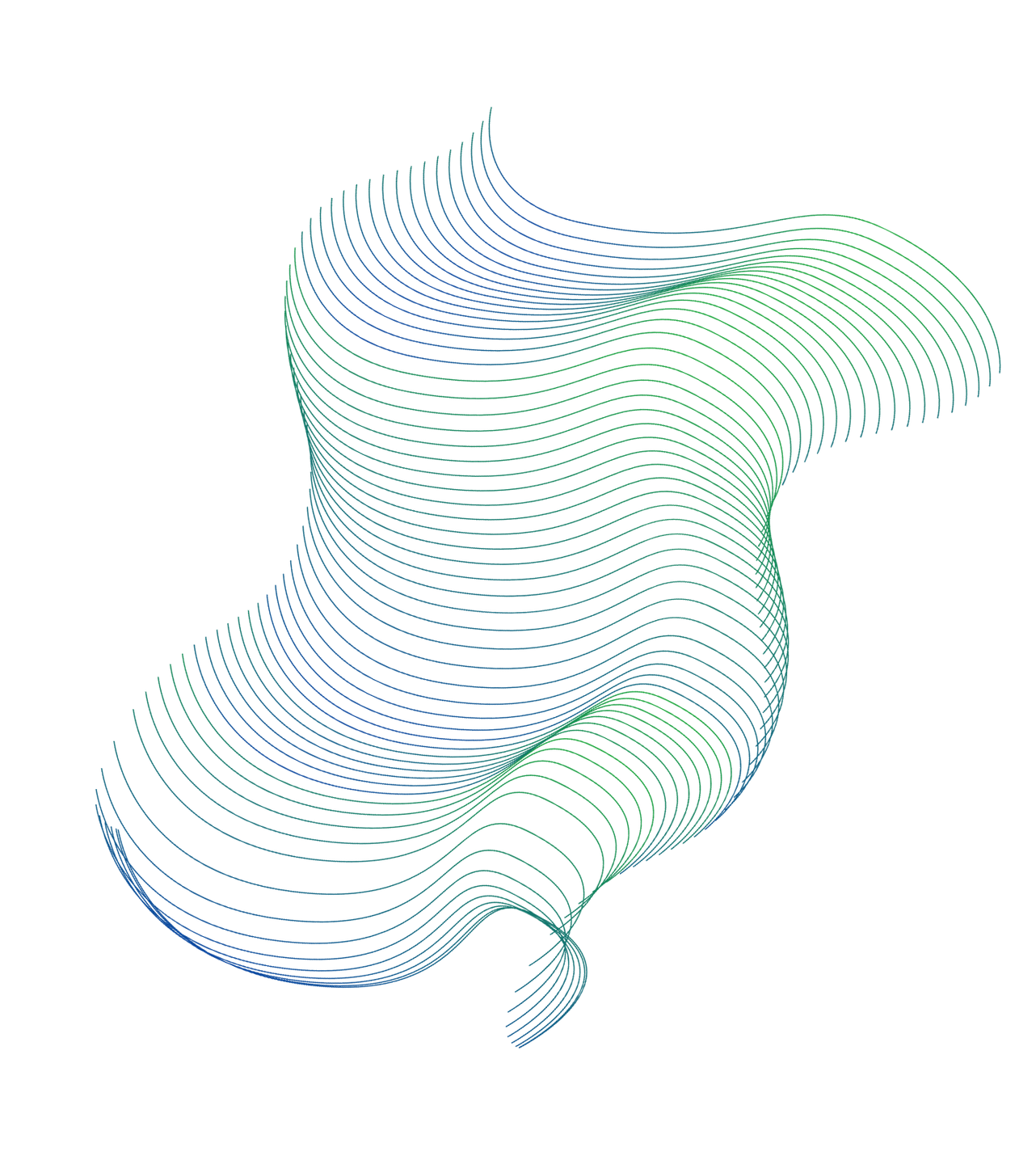 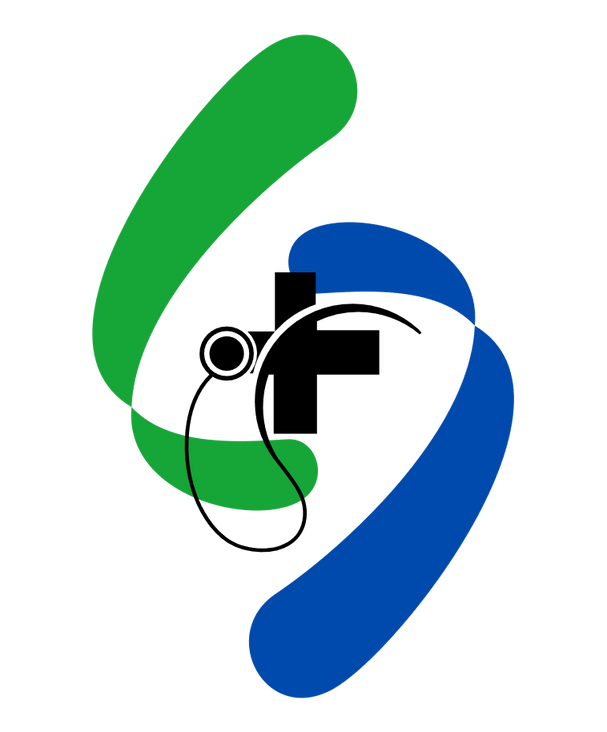 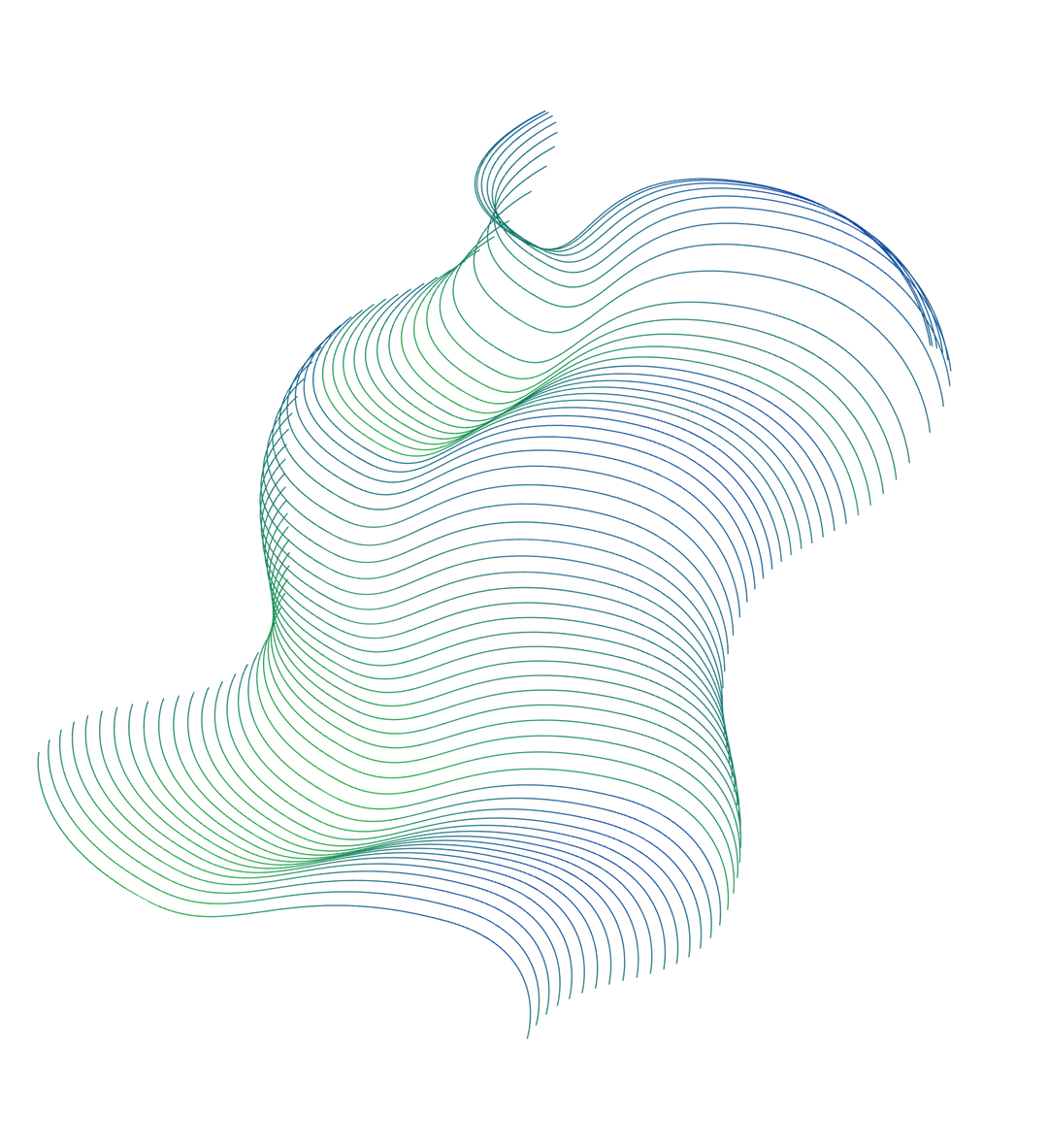 AGRADEÇO PELA ATENÇÃO
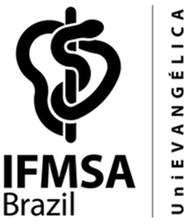